Rozhodovacie zoznamy
Predmet: Strojové učenie
Prednášajúci: Kristína Machová
Rozhodovacie zoznamy založené na pravidlách
Rozhodovací zoznam reprezentuje usporiadané pravidlá
Žiadna podmienka sa v súbore usporiadaných pravidiel nevyšetruje dvakrát
Interpretujú sa jednoduchšie a rýchlejšie ako neusporiadané pravidlá
Zmena poradia pravidiel v systéme usporiadaných pravidiel sa nepripúšťa, lebo by ovplyvnila výsledok klasifikácie
Ak sú klasifikačné pravidlá navzájom nezávislé potom tvoria neusporiadaný systém pravidiel
Ak sú klasifikačné pravidlá navzájom závislé potom tvoria usporiadaný systém pravidiel
Usporiadaný, lebo každé nové pravidlo sa začína v else časti predchádzajúceho pravidla
2
Rozhodovacie zoznamy založené na pravidlách
Usporiadaný systém pravidiel (binárne atribúty – hodnoty a/n) 
IF A1=a	THEN T1
		ELSE IF A2=n	THEN T2
						ELSE IF A3=a	THEN T2
										ELSE IF A4=n	THEN T1
														ELSE T2 
Neusporiadaný systém pravidiel						 defoltové pravidlo
IF A1=a	THEN T1								
IF A1=n & A2=n THEN T2
IF A1=n & A2=a & A3=a THEN T2
IF A1=n & A2=a & A3=n & A4=n THEN T1
IF A1=n & A2=a & A3=n & A4=a THEN T2 
Je potrebné vyšetriť 14 podmienok
3
Rozhodovacie zoznamy založené na pravidlách
Usporiadaný systém pravidiel – nasledujúce pravidlo sa nachádza v ELSE časti predchádzajúceho pravidla
Záleží na poradí vyšetrovaných pravidiel 
Podmienky vyšetrené v predchádzajúcom pravidle sa už v aktuálnom pravidle nevyšetrujú

Nemôžu sa vygenerovať protirečivé pravidlá ako pri neusporiadaných pravidlách, pretože poradie vyšetrovania pravidiel je pevne dané

Indukcia rozhodovacích zoznamov:
NEX – Nonincremental Induction of Decision List with EXclusion
CN2 – Clark, Niblet
4
Rozhodovacie zoznamy verzus rozhodovacie stromy
Usporiadaný systém pravidiel (binárne atribúty – hodnoty a/n) 
IF A1=a	THEN T1
		ELSE A2=n	THEN T2
				ELSE IF A3=a	THEN T2
							ELSE IF A4=n	THEN T1
										ELSE T2 
Rozhodovací strom (riadková reprezentácia)					
IF A1=	a							THEN T1					
		n  A2=	n 					THEN T2
				a  A3=	a 			THEN T2
						n  A4=	n	THEN T1
								a	THEN T2 



Rozhodovací strom (grafová reprezentácia – binárny strom)
A1
a
n
T1
A2
a
n
T2
A3
a
n
A4
T2
n
a
T1
T2
5
Algoritmus NEX
Indukuje Rozhodovací Zoznam (RZ) neinkrementálne použitím výnimiek
Generuje usporiadaný súbor pravidiel

Všeobecný popis algoritmu:
Formuje implicitné pravidlo pre najfrekventovanejšiu triedu
V každej iterácii aplikuje naučený model (RZ) na všetky TP
Chybne klasifikované príklady zaradí medzi výnimky
Pre výnimky sformuje nové pravidlo a pridá ho na začiatok RZ
Ukončovacia podmienka: algoritmus korektne klasifikoval všetky TP pomocou aktuálneho RZ
6
Algoritmus NEX
Ilustrácia činnosti algoritmu NEX na numerickej doméne. 
V prípade a) bol použitý podprogram HGS na nájdenie podoblasti 
V prípade b) bola použitá sférická prahová jednotka
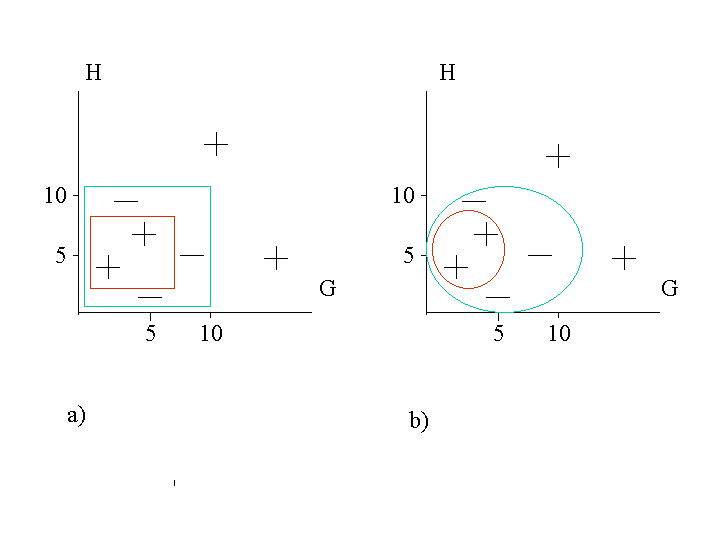 7
Algoritmus NEX
Vstupy:	ISET...množina labelovaných trénovacích príkladov
			CSET...množina dvoch alebo viacerých tried
Výstupy:	DLIST...rozhodovací zoznam popisov jednoduchých oblastí
Procedúra:	NEX(CSET,ISET)
Nech C je najbežnejšia trieda v ISET
Inicializuj  DLIST={if TRUE then C}
 
Procedúra:  NEX-AUX(CSET,ISET,DLIST)
nech  MISSED sú tie trénovacie príklady z ISET, ktoré DLIST nesprávne klasifikuje
if	MISSED = {}
then	vráť  DLIST – ukončovací test (podmienka)
else	nech  C je najbežnejšia trieda v MISSED
	indukuj najšpecifickejší popis D, ktorý pokrýva príklady triedy C v MISSED
	if	D je odlišné od prvého termu v DLIST - nové
	then	pridaj „if D  then C“ na začiatok  DLIST a
			volaj rekurzívne NEX-AUX(CSET,ISET,DLIST)
	else	vyber ľubovoľný atribút A v rozsahu [A1,A2]
			nech  M1 sú príklady z MISSED, pre ktoré :	A <   (A2-A1)/2
			nech  M2 sú príklady z MISSED, pre ktoré :	A >= (A2-A1)/2
			volaj NEX-AUX (CSET, M1, DLIST)
			volaj NEX-AUX (CSET, M2, DLIST)
8
Algoritmus NEX
ILLUSTRÁCIA  ČASTI ALGORITMU:
	if	D je odlišné od prvého termu v DLIST - nové
	then	pridaj „if D  then C“ na začiatok  DLIST a
			volaj rekurzívne NEX-AUX(CSET,ISET,DLIST)
	else	vyber ľubovoľný atribút A v rozsahu [A1,A2]
			nech  M1 sú príklady z MISSED, pre ktoré :	A <   (A2-A1)/2
			nech  M2 sú príklady z MISSED, pre ktoré :	A >= (A2-A1)/2
			volaj NEX-AUX (CSET, M1, DLIST)
			volaj NEX-AUX (CSET, M2, DLIST)
Riešenie je rozseknúť oblasť na dve oblasti podľa atribútu A alebo B (hranica (B2-B1)/2)
B
D
D
Nový popis D (negatívne TP) je taký istý ako predchádzajúci 
D (pozitívne TP)
nelíši sa od prvej položky v RZ
A
A1
A2
9
Algoritmus CN2
Clark-Nibblet, 1989
Indukuje RZ neinkrementálne 
Patrí medzi systémy typu AQ
Zoznam buduje od konca, nové položky ukladá na začiatok 
Môže pracovať s viacerými triedami súčasne – multitriedna klasifikácia
Zvláda zašumené údaje 
Všeobecný popis algoritmu:
V každej iterácii vygeneruje jedno pravidlo 
Odstráni príklady z TM pokryté novým pravidlom
UP: nedarí sa nájsť pravidlo
Postupuje smerom od všeobecného ku špecifickému (G to S)
Používa operátor špecifikácie: pridanie podmienky do konjunkcie
10
Algoritmus CN2
Vstupy:	M...množina klasifikovaných trénovacích príkladov
Výstupy:	LISTofRULES...rozhodovací zoznam popisov jednoduchých oblastí

CN2(M,LISTofRULES)
nech  LISTofRULES={}

while	trénovacia množina M nie je prázdna do
begin
	nech  CMPLX  je najlepší komplex BEST
	nájdený procedúrou  SEARCH(M,BEST)
	If	CMPLX  nie je prázdne
	then	begin
          	nech M’ 	      M sú príklady pokryté CMPLX
			M=M-M’
			priraď pravidlo “if  CMPLX  then class is C” na koniec LISTofRULES
		  		kde C je majoritná trieda pre príklady z M’
			end
end
11
Algoritmus CN2
SEARCH(M,BEST):
nech	STAR  je množina obsahujúca komplex TRUE
nech	 komplex  BEST={}
nech	SEL  je množina všetkých selektorov, ktoré sa vyskytujú v M

while	nie sú splnené podmienky pre zastavenie procedúry do
begin
	nech	NEWSTAR={}
	špecifikuj každý komplex p zo STAR  pridaním selektoru s zo SEL
	vyhodnoť nový komplex  s & p  a zaraď ho do NEWSTAR
	for	každý komplex  p z NEWSTAR	do
			if	p  je signifikantné a lepšie ako BEST
			then		BEST=p
			if		počet komplexov v NEWSTAR  presiahne zadanú hodnotu
			then	 	vyhoď najhoršie komplexy – aplikácia BS
			STAR=NEWSTAR
end
12
Numerické charakteristiky pravidla
Signifikancia (signif), kvalita (Q) a cena (cost) pravidla.
Cost - cena vyhodnotenia pravidla je daná počtom podmienok.






Kde:		N je počet  trénovacích príkladov
			R je počet tried
			Nr je počet trénovacích príkladov triedy r
			K je počet všetkých trénovacích príkladov pokrytých pravidlom
			Kr je počet trénovacích príkladov triedy r pokrytých pravidlom.
			Kr/K....sa nazýva konzistencia
			Kr/Nr...sa nazýva úplnosť
13
Ďakujem za pozornosť
Prednášajúci: Kristína Machová
http://people.tuke.sk/kristina.machova/prezentacieSU/